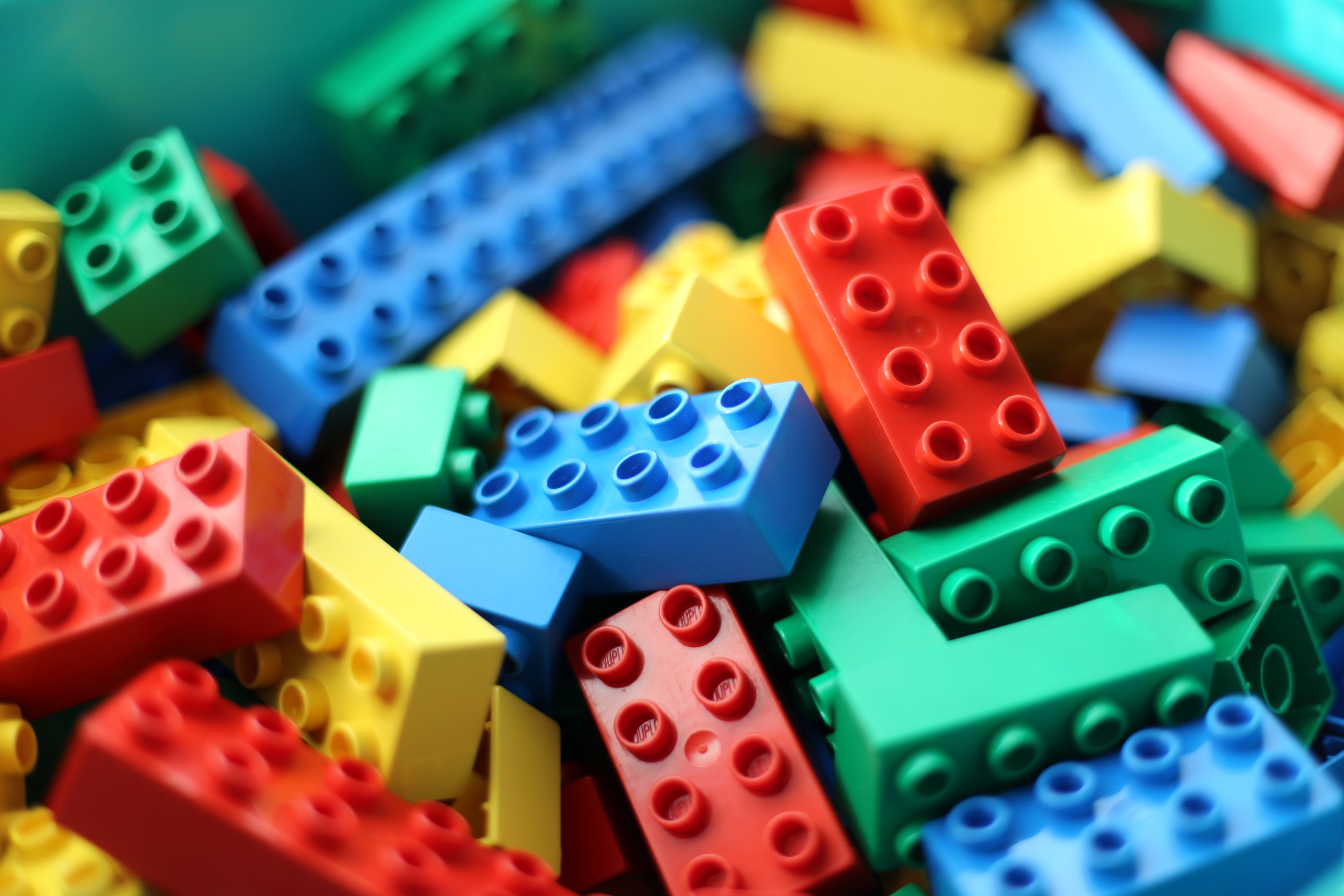 ÁLLJUNK ÖSSZE, MINT KÉT KICSI LEGO! - avagy az API alapú banki alkalmazásfejlesztés
ZOTTER BALÁZS
Head of Product Line, W.UP
2016.11.23, BUDAPEST
ROBBANÁS ELŐTT
ÚJ SZEREPLŐK
A PSD2 szabályozás hatására új szereplők jelennek meg a piacon, akik egészen máshogy állnak majd hozzá az ügyfelekhez, mint ahogy eddig megszoktuk
ÚJ SZOLGÁLTATÁSOK
Az új szereplők hatására új pénzügyi szolgáltatások alakulnak ki, ezek egy részét a Fintech cégek, másokat pedig a bankok hozzák majd létre
ALACSONYABB KÖLTSÉGEK
Az új szereplők megjelenése serkenti majd a versenyt, az új szolgáltatások pedig csökkenthetik banki költségeket
JOBB FELHASZNÁLÓI ÉLMÉNY
A új szolgáltatások mentén jelentősen javulhat majd a felhasználói élmény
A BANKOK IS VÁLASZÚT ELŐTT ÁLLNAK
MEGFELELŐSÉG
TRANSZFORMÁCIÓ
FEJLETTEBB API KERETRENDSZER
Ha fejletebb és bővített API-t biztosítanak, akkor jobban tudnak alkalmalmazkodni és többlet szolgáltatásokkal tudnak résztvenni a versenyben
Amennyiben a bankok csak megfelelnek a PSD2 irányelveknek és kipublikálják az szükséges szolgáltatásokat, kimaradhatnak a fintechekkel való együttműködésből, nem lesznek majd képesek rugalmasan illeszkedni az elvárásokhoz.
RÉSZVÉTEL A FINTECH ÖKOSZISZTÉMÁBAN
Megjelenhetnek maguk is szolgáltatátókként és kialakíthatnak egy fintech ökoszisztémát maguk körül aggregált szolgáltatásokkal.
NEM A PSD2 A LÉNYEG, HANEM AZ API
A PSD2-re lehetőségként kell tekintenie a bankoknak, nem pedig nyűgként, itt az idő mozdulni!
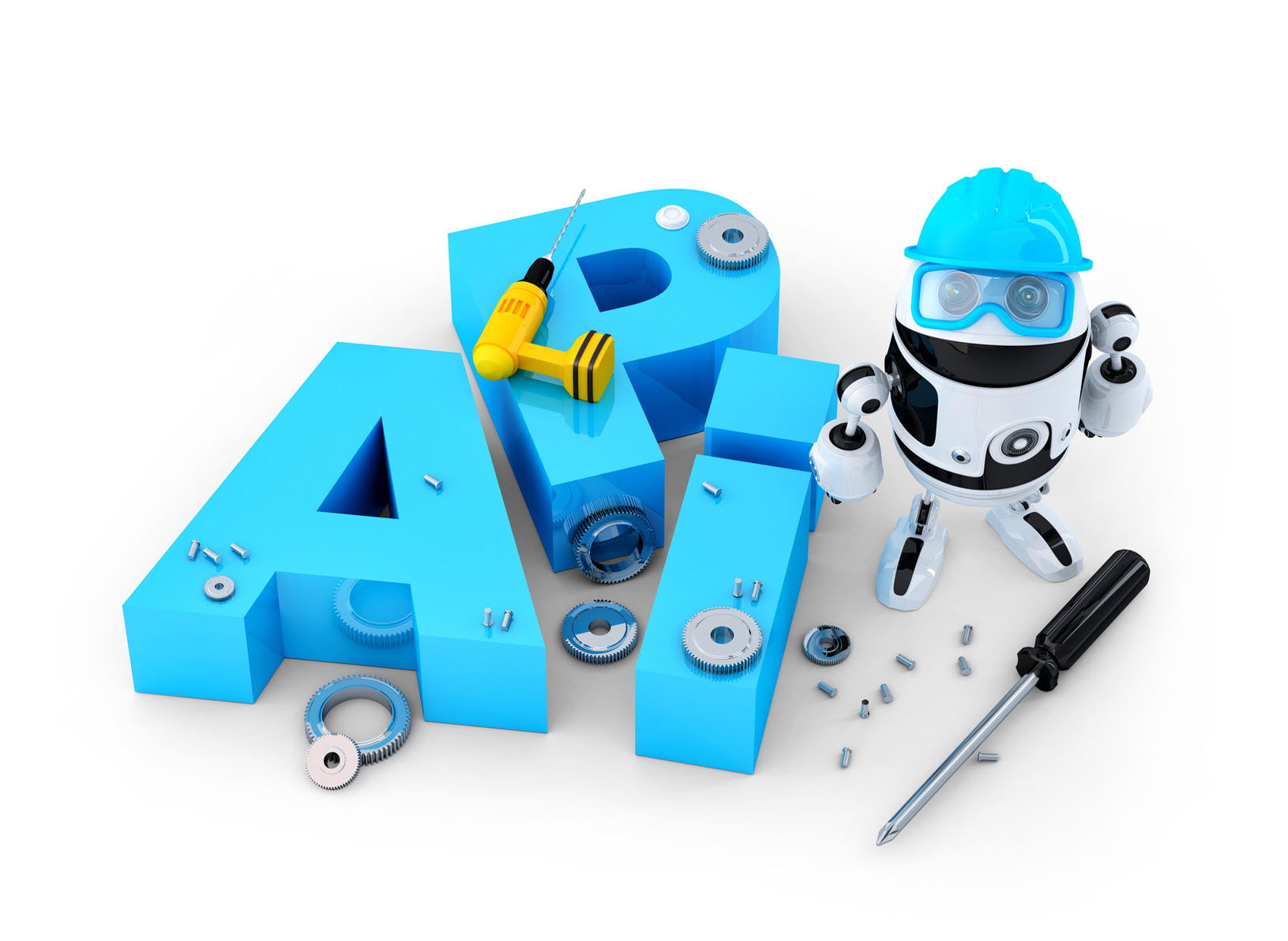 INNOVÁCIÓ API ALAPOKON
MEDIA
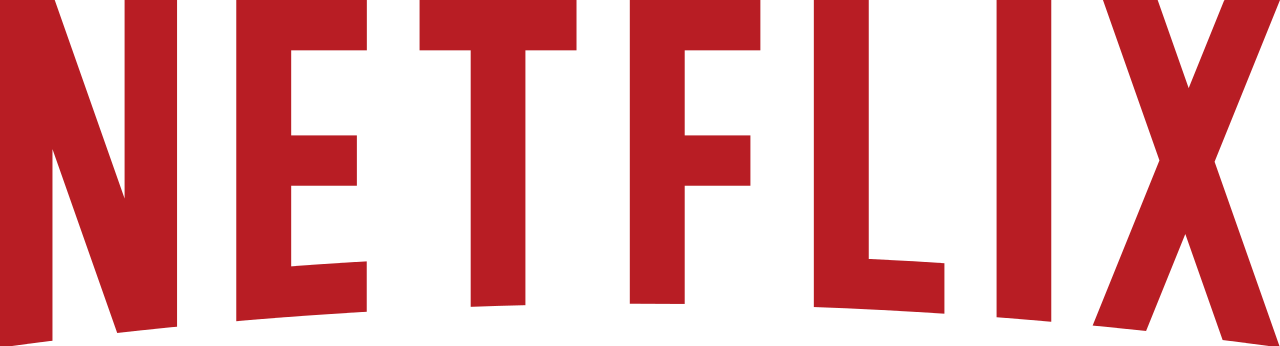 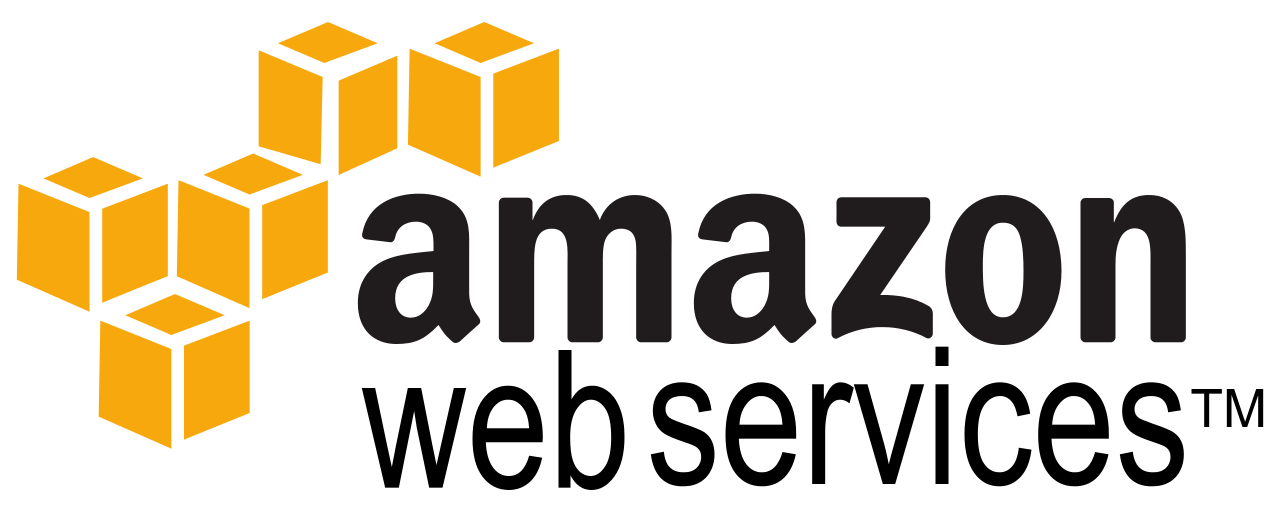 INFRASTRUKTÚRA
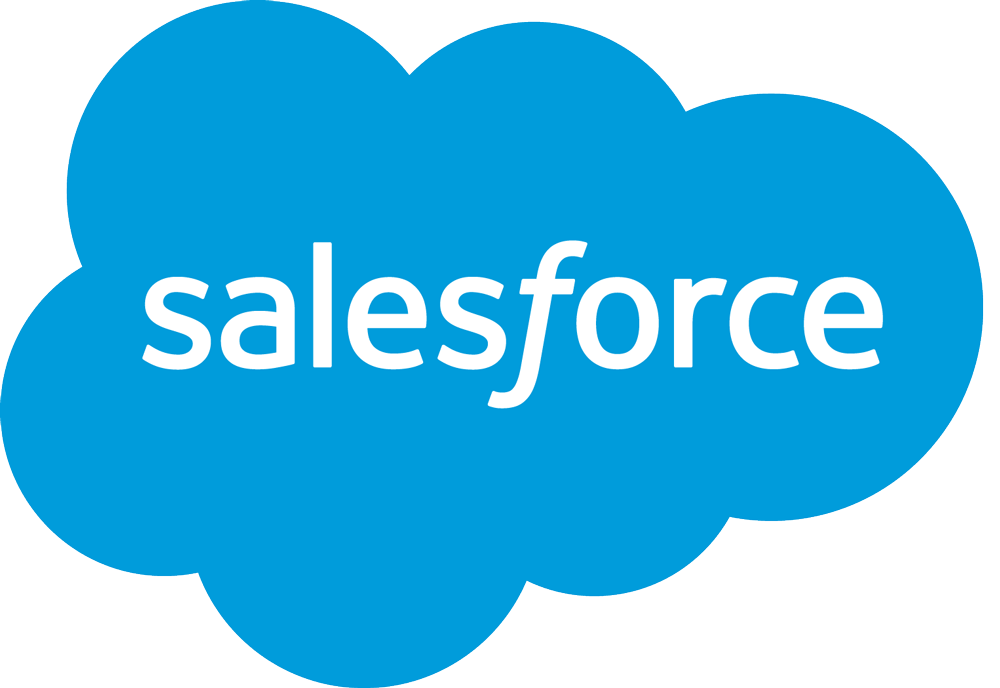 CRM
SZOLGÁLTATÁSOK
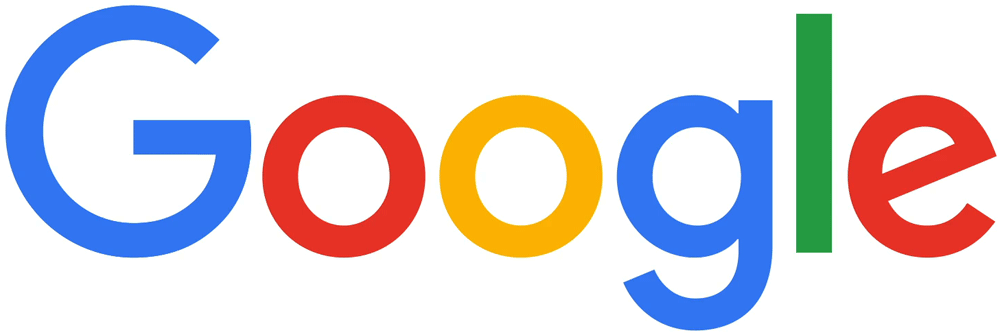 MIÉRT JÓ AZ API ALAPÚ ALKALMAZÁS FEJLESZTÉS?
RUGALMAS
Ha API alapú stratégiát alakítunk ki, akkor nem csupán megfelelünk a PSD2-nek, hanem egy rugalmas architektúrát és infrastruktúrát alakíthatunk ki
DOKUMENTÁLT
Az API, csak akkor ér valamit, ha az dokumentált és verziózott. A verziók lehetőséget teremtenek akár A/B tesztelésre is.
GYORS ÉS HATÉKONY
API alapokon a fejlesztés, egyszerűbb, áttekinhetőbb és gyorsabbá válik. És nem csak a bankok által adott API-kra igaz. Lehetőség van mások API-t is beépíteni.
MODULÁRIS
A funkciók és az API-k mentén fontos, hogy modulárisan alakítsuk ki ezeket, hogy önállóan tesztelhetőek és release-elhetőek legyenek.
ÚJ BANKI SZEMLÉLET KELL
CHANNELS - HETEKCsatornák felé API absztakció. Verziózott és dokumentált API-k és hozzájuk kapcsolódó channel service-ek
SOA / MIDDLEWARE
OMNI-CHANNEL API GATEWAY
MOBILE
ONLINE
FINTECHS
OTHER BANKS
MIDDLEWARE : HÓNAPOKKözponti szolgáltatások sok csatorna és rendszer felé.
CBS
CARD
LOAN
CORE & LEGACY : ÉVEKA core szolgáltatások életciklusa években mérhető.
OMNICHANNEL architeKTÚRA
MICROSERVICES
ECOSYSTEM
API
API VEZÉRELT FEJLESZTÉS
Modulonként definiált és verziózott REST API, amely független a háttérszolgáltatásoktól

API alapú kód és modelgenerálás
ÜZLETI SZOLGÁLTATÁSOK
A legtöbb szolgáltatás kész és elérhető a bank oldalán.

Amiket implementálni kell, azokat microservice alapokon kell fejleszteni

Szeparált modul fejlesztés, önálló életciklus és tesztelés.
INTEGRÁCIÓ API ALAPON
Pertnerek bevonása és új szolgáltatások indítása.

Új felhasználói élmény és az ügyfél támogatása
MOBIL ALKALMAZÁS FELÉPÍTÉSE
FUNKCIÓKSzeparált funkciófejlesztés a rugalmasság és gyors fejlesztés érdekében
W.UP
MOBILE.UP CORE
Activation
Tr Handling
Rights
Accounts
Communication
Caches
Security
Account Overview
Payments
W.UP MOBILE.UP COMMON SDK
COREInfrastrukturális szolgáltatások
COMMON SDKÁltalános szolgáltatások és API a funkciófejlesztéshez
KLIENS architeKTÚRA
MODULAR
SDK
FLEXIBLE
CORE ÉS COMMON
Infrastrukturális szolgáltatások: Cachek, navigáció, biztonságos adattárolás, kommunikáció

Jogosultságok, számlák, kártyák ügyfélek és felhasználó
SZEPARÁLT FUNKCIÓFEJLESZTÉS
Önállóan tervezett, implementált, tesztelt és releaselhető funkció-modulok

A komponensek közötti egymásra hatások minimalizálása
GYORS BEVEZETHETŐSÉG
End-to-end generált modelek és szolgáltatások, egyszerű integráció

Egyszerűen módosítható adatmodellek és design elemek

MVP bevezetése 3 hónap alatt
[Speaker Notes: Mit is adunk a kliens architetúránkban

SDK-t és API-t a szeparált funkció fejlesztéshez
A platform nyílt a partnerek felé, API alapú bankolás és szolgáltatások itt is megjelennek
Gyors bevezetjetőség
Kód generálás API-kból]
ÖSSZEGZÉS
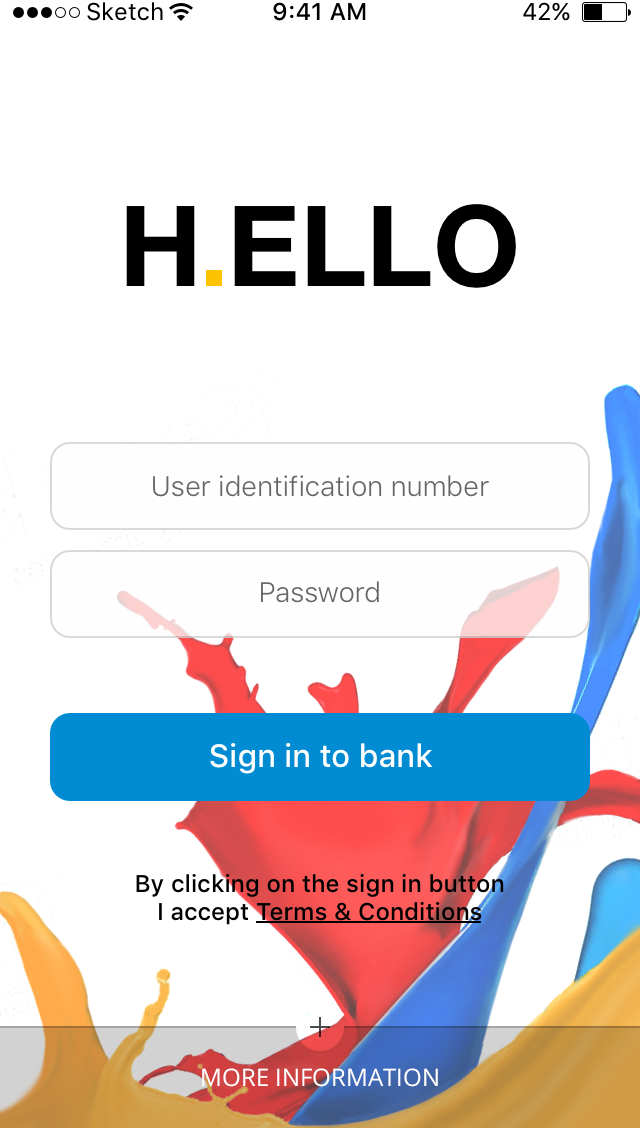 JELEN: ZÁRT ÉS RUGALMATLAN KÖRNYEZET
A banki architektúrák zártsága és a folyamatok rugalmatlansága nem kellemes környezet a gyors és flexibilis alkalmazásfejlesztéshez.
1
LEHETŐSÉG: PSD2
A PSD2 szabályozás hatására mindenképp publikálni kell szolgáltatásokat, de nem mindegy, hogy ezt hogyan tesszük.
2
MEGOLDÁS: API ALAPÚ FEJLESZTÉS
Hosszú távú rugalmasság és megfelelőség biztosítható ezzel a megközelítéssel, valamint új szolgáltatások piacra vezetése is jelentősen felgyorsul.
3
CÉL: FINTECH ÖKOSZISZTÉMA
Vegyünk részt a Fintech ökoszisztémának létrehozásában! Hozzunk a szolgáltatásainkat, működjünk együtt!

Avagy álljunk össze API-k mentén, mint két kicsi lego!
4
KÉRDÉSEK
KÖSZÖNÖM A FIGYELMET!